Medical Education Reform Programme
Less Than Full Time Training Category 3 Expansion
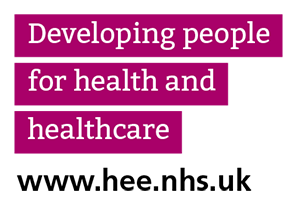 Audience
This information pack is intended for the following stakeholders:

Trainees 
Directors of Medical Education
Heads of School
Training Programme Directors
Educational Supervisors 
Medical Staffing
Trust HR
Background
Health Education England (HEE) is committed to supporting trainees during and post COVID, by ensuring mechanisms are in place to support trainee’s wellbeing and educational provision. As a result HEE is exploring how to utilise existing flexibility offers to provide this support. These offers include:

Out of Programme Pause pilot extension 
LTFT Expansion 
Self Development Time for Foundation Trainees
LTFT Background
LTFT Category 3 is currently available in Emergency Medicine, Paediatrics & Obstetrics and Gynecology. 

We are now taking forward the expansion of LTFT Category 3 and have developed an implementation model to achieve the following:
A model facilitating expansion at scale and pace 
Opportunity for trainees to undertake a ‘taster’ period of Category 3 without committing to a longer period via a lead in year
The lead in year will facilitate an adjustment period for employers
The current position
Currently applicants for LTFT training within the Gold Guide criteria are prioritised into two categories, however Category 3 allows existing trainees to submit an application to train LTFT:
Implementation model – Year 1
First Year

Trainees can opt to go LTFT for 4 months at 0.8 WTE only. 
*The standard short term offer is 4 months, however, provided there is agreement between the trainee, employer and HEE Local Office the short term LTFT offer can be extended and this may be appropriate to align with rotation dates. In addition, flexibility on WTE can be agreed at the discretion of the PG Dean.    

This offer would be extended to trainees who currently do not work LTFT and could be taken up during a 12-month window from the planned rotation date.
Implementation model – Year 2
Applies the same model as the expansion in England for Emergency Medicine, Paedatrics and Obstetrics and Gynaecology.

The expansion permits junior doctors to apply for LTFT training, without needing to meet Category 1 or 2 of the Gold Guide (2018). 

Trainees may apply for LTFT training at 50%, 60%, 70% or 80% of a full-time post, under ‘Category 3’.

Local and regional HEE offices will play a key role in monitoring and support. This will allow flexibility for trainees and LEPs to apply within established processes and takes into account local needs.
What we hope to Achieve
Boost trainee morale and wellbeing 
Improve trainee work/life balance 
Reduce stress of trainees 
Reduce attrition and encourage others to return
How to apply
Please contact your local HEE office for further information on how to apply and dates for application windows. 

Please note that this offer is being evaluated, you may be contacted to complete a survey and we would be grateful for your feedback.
Implementation
A project guidance document has been disseminated outlining the further details.

There will be robust data collection process established in line with the national revised evaluation strategy. As part of this it has been agreed that trainees undertaking the LTFT Cat 3 short term offer will be recorded on TIS.

Please add the following statement to the trainees LTFT placement in the Comments box:
LTFT Cat 3
Roll out
The below table outlines the implementation plan this tranche: